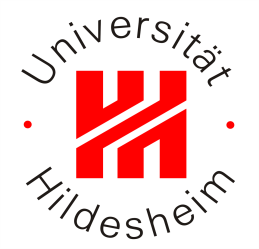 „Inklusion als fachliche Herausforderung für die Weiterentwicklung der Kinder- und Jugendhilfe“JuQuest-ExpertInnen-Konferenz 2016: „Platz für alle?! – Inklusion in der Kinder- und Jugendhilfe“ 7. April 2016, Eugendorf bei Salzburg
Andreas Oehme
Institut für Sozial- und Organisationspädagogik
Universität Hildesheim
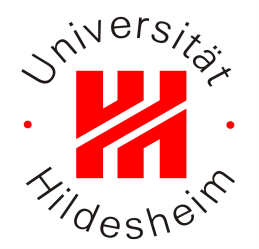 Überblick
A	Inklusion – 4 wichtige Punkte in der Debatte

B	Anzeichen für eine „schleichende Inklusion“

C	Inklusion als fachliche Herausforderung für die 	Weiterentwicklung der 	Kinder- und Jugendhilfe
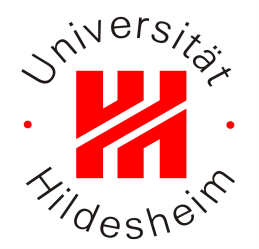 A

Inklusion – 4 wichtige Punkte aus der Diskussion
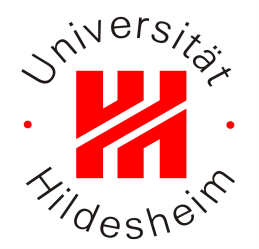 A 1. Inklusion ist weniger „von oben“ verordnet als „von unten“ erkämpft.
Bewegung der Betroffenen
Behindertenbewegung in USA und der Welt
Normalisierungsbewegung in Skandinavien (1960er und 1970er)
Ab 1978: „Krüppelgruppen“ in Deutschland
„Leben, Lernen, Arbeiten in der Gemeinschaft“  - Kongress 1982 („Independend Living“ kommt nach Deutschland)
Selbstbestimmt-Leben-Bewegung in Deutschland, „Zentren für Selbstbestimmtes Leben“
siehe: Swantje Köbsell, Online-Handbuch Inklusion 
http://www.inklusion-als-menschenrecht.de/
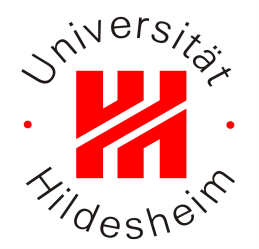 A 1. Inklusion ist weniger „von oben“ verordnet als „von unten“ erkämpft.
UN-BRK: Verabschiedung 2006, Ratifizierung in D 2009, A 2008
Partizipative Erarbeitung: „Nothing about us without us“:
16 große internationale Behindertenverbände 
mehr als 400 NGOs (mehrheitlich durch behinderte Personen repräsentiert)
Delegationen der Nationalen Menschenrechtsinstitute und die Delegationen der Organisationen der UN sowie
Regierungsdelegationen mit behinderten Experten und Expertinnen
siehe: Theresia Degener, Online-Handbuch Inklusion 
http://www.inklusion-als-menschenrecht.de/
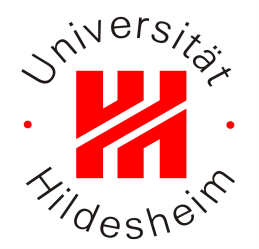 A 2. Es geht um Partizipation als Teilhabe + Mitbestimmung
„Nicht-Aussonderung, Selbstbestimmung und Experte/ Expertin in eigener Sache zu sein waren von Anfang an die zentralen Elemente der Behindertenbewegung.“ (Köbsell 2006)

„Nichts über uns ohne uns!“
Beteiligung und Mitbestimmung als „Mittel“ der Mitgestaltung der Umwelt (um Barrieren abzubauen, Bedürfnisse einzubringen)
selbstbestimmte Zugänge zu gesellschaftlichen Einrichtungen (Schule, Arbeits-Platz) + Mitbestimmung über die Ausgestaltung
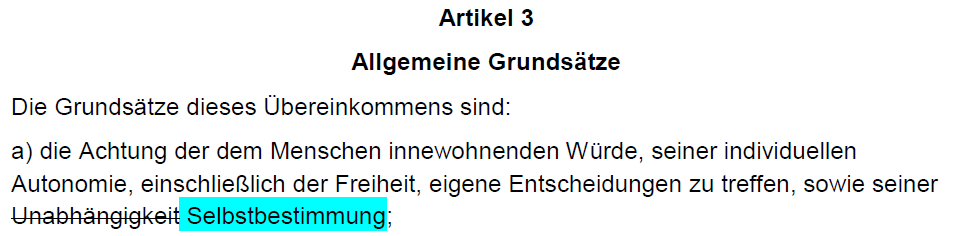 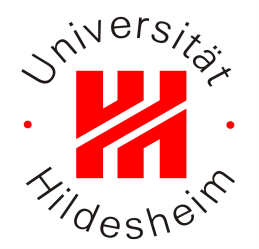 A 3. Diversität ist Normalität
Protest gegen „medizinisches Modell“
Kritik an fremdbestimmter Zuweisung in „gesonderte Welten“: Bildung, Arbeiten, Wohnen
Kritik an „Techniken der Behinderung“ (Lisa Pfahl)


Behinderung entsteht in der Relation zwischen Person und Umwelt
Verschiedenheit ist die gesellschaftliche Normalität
Die institutionelle Trennung in „Normale“ – Benachteiligte“ – „Behinderte“ wird hinterfragt
„Man ist nicht behindert, man wird behindert.“
„Es ist normal, verschieden zu sein“
vgl. z.B. Antje Ginnold 2008, Cloerkes 2003
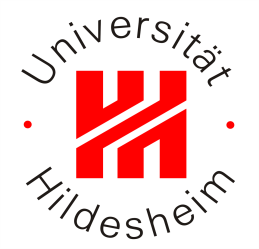 Benachteiligung – Beteiligung (Partizipation)
Behinderte (individuelle Zuschreibung durch „medizinisches Modell“)
Teilhabe
Partizipation
Beteiligung
Mitbestimmung

„Einbezogensein in eine Lebenssituation“ (ICF)

Teilhabe an „Gesellschaft“
Teil sein, Teil haben, Teil „geben“

Mitbestimmung über die eigenen Belange
Behinderung
Be – nach – teiligung

Durch „Barrieren“ behindert werden
gegenüber anderen im Nachteil sein
schwerer Zugang zu „seinem Teil“ am Ganzen haben
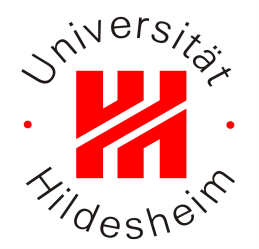 A 4. Es geht wesentlich um die organisationale Gestaltung von Bildung, Arbeit, Hilfe
Stärkung der Inklusiveness von gesellschaftlichen Strukturen, die Teilhabe ermöglichen
Bearbeitung von organisationalen Versäulungen, die den Zugang zu Teilhabemöglichkeiten behindern
Eine Schule für Alle
Wohnen: dezentral und „normal“
Arbeitswelt: „Inklusive Arbeitsmärkte“ 
Soziale Unterstützung: ein (integriertes) Spektrum an differenzierten und flexiblen Hilfen, die in der Alltagsnormalität eingelagert sind
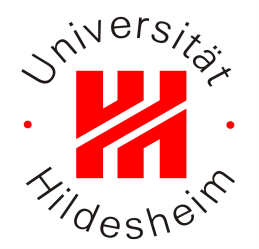 B

Anzeichen für eine schleichende Inklusion
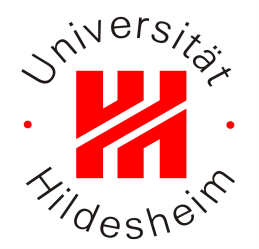 B 1. Rechtsstreitigkeiten um Zuständigkeiten
Unterscheidung Behinderte – Benachteiligte: 
Wer zahlt? Jugendhilfe oder Sozialhilfe?  IQ-Test als Kriterium für „geistige Behinderung“
unterschiedliche Gesetzbücher für praktisch gleiche Leistungen (z.B. Unterbringung, Schulassistenz)
dabei z.B. unterschiedliche Sätze der Heranziehung von Eltern (Jugendhilfe nach 18: bis 710€; Sozialhilfe: bis 54,97€

„alte“ Diskussion um Gesamtzuständigkeit

Förderung nach welchem Paragraphen? psychologische/ärztliche Gutachten der Agentur für Arbeit
Feststellung des Grades der Behinderung „gewürfelt“
vgl. z.B. Thomas Meysen 2014 (neue praxis)
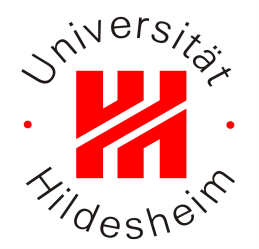 B 2. Anstieg von Schulassistenzen
Schulbegleitung an Förderschulen in NRW: Anstieg in 11 Schuljahren: Faktor 30 
Anstieg im Förderschwerpunkt „Emotionale Entwicklung“: Faktor 76
Anstieg im Förderschwerpunkt „Lernen“: Faktor  42
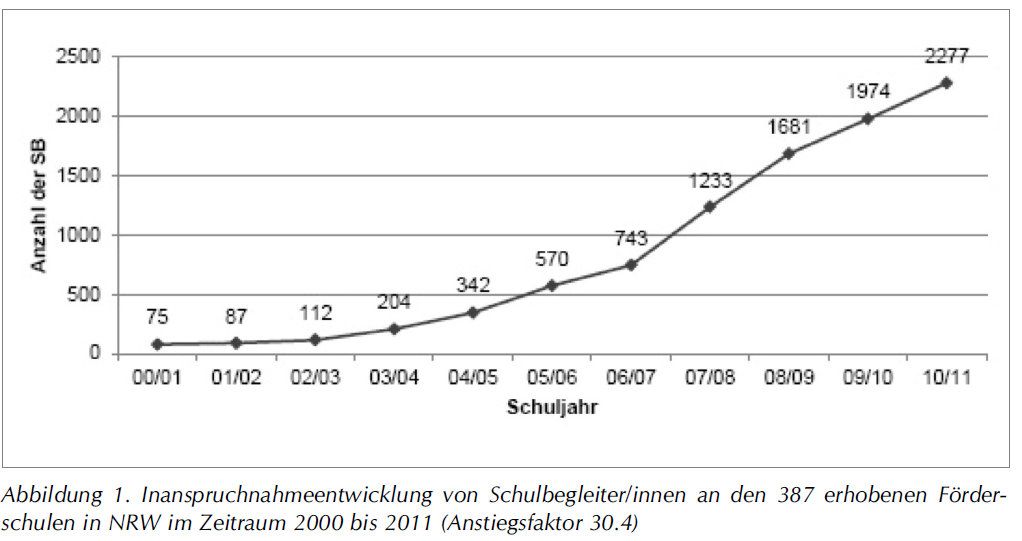 Quelle und Grafik: Rüdiger Kißgen u.a. 2013
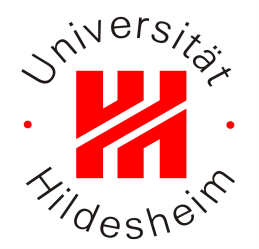 B 2. Anstieg von Schulassistenzen
Anstieg und Verteilung der Schulbegleitungen in Bayern:
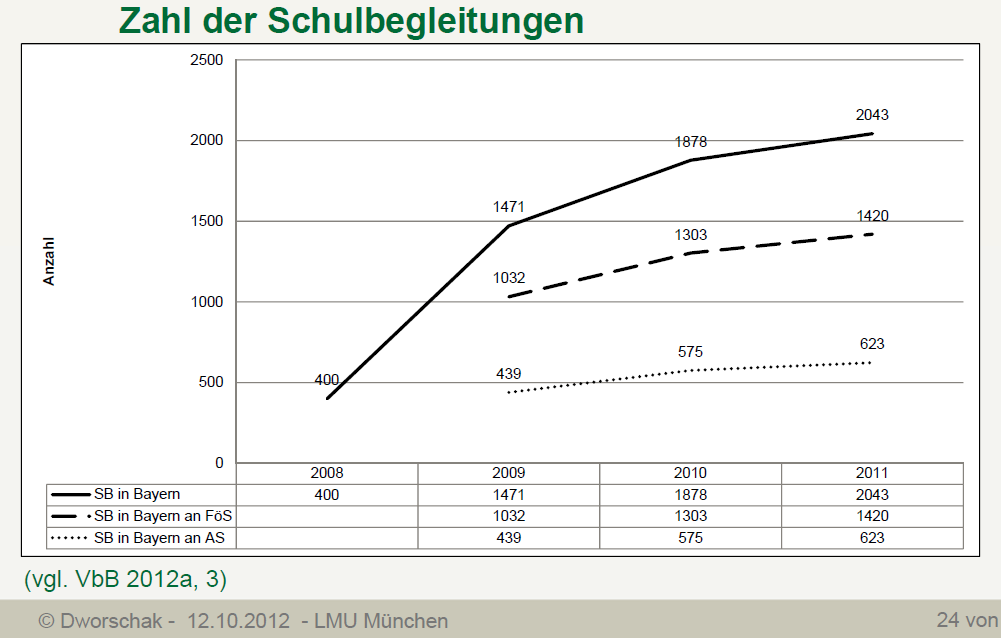 Grafik: Wolfgang Dvorschak, LMU München
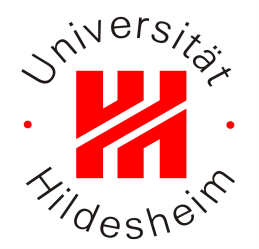 B 3. „Umlabeln“ von Care Leaver der Jugendhilfe
häufige Beendigung der Hilfe bei stationärer Unterbringung mit 18 Jahren
Erwerb des Behindertenstatus zur Weiterführung von Hilfen


Bsp. Vollzeitpflege: 
bis 18 wird „Behinderung“ vermieden (Stigmatisierung)
nach 18 wird z.T. „Behinderung“ aktiv hergestellt (Anspruch auf nötige Hilfen)



Ungleiche Chancen auf Hilfeleistungen!
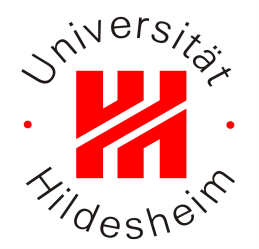 B 4. „Vermischung“ „typischer Klientel“ in den Beschäftigungshilfen
„Vermischung“ der Klientel
Psychische Krankheiten und Sucht in der Jugendsozialarbeit

2000 – 2010: Anstieg der Werkstattbeschäftigungen von 200.000 auf 300.000 durch 2 Personenkreise:
seelische Behinderungen (psychische Krankheiten)
sozial benachteiligte und „lernbehinderte“ junge Erwachsene


Entwicklung von „Übergangshilfen“ zur „Ersatzstruktur“
Vgl. Wüllenweber 2012: „Aber so richtig behindert, wie die hier so tun, bin ich nicht, ich bin eigentlich normal.“
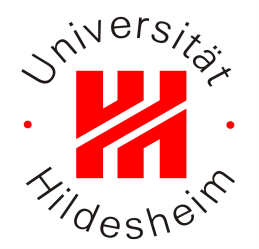 B – Schleichende Inklusion
Die Teilungen von Zuständigkeiten sowie Versäulung von Systemen erfordern eine „Produktion von Behinderten“.

Die Zuordnungen und Grenzziehungen werden durch die gesellschaftlichen Entwicklungen und die Veränderungen von Jugend problematischer und verlieren an Legitimität.
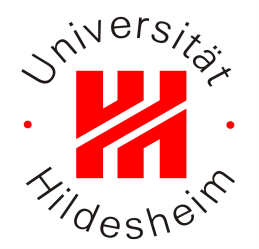 Übergangssystem als Dauerersatzsystem
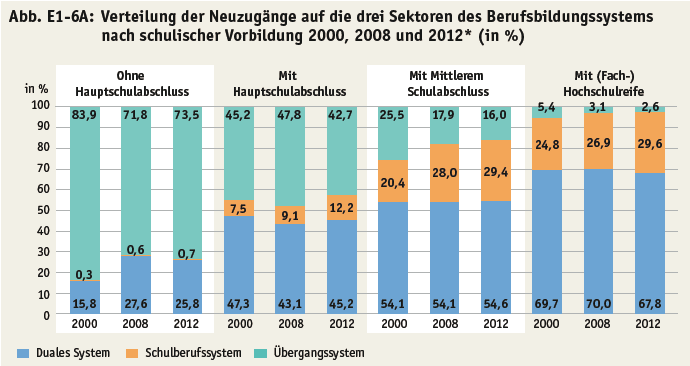 Grafik: Bildungsbericht 2014
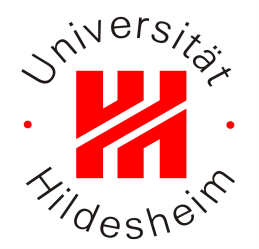 C

Inklusion als fachliche Herausforderung für die Jugendhilfe
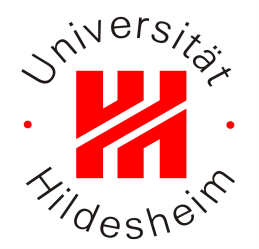 C 1. Inklusion ist kein Neuanfang, sondern eine fachliche Weiterentwicklung
Rahmung für fachliche Reflexion:
bedarfsgerecht?
Was fördert Teilhabe?
Rechte der Kinder und Jugendlichen!
Welche Ansätze der KJH sind für Inklusion anschlussfähig?
Lebensweltorientierung, Sozialraum, flexible/integrierte Hilfen, Jugendarbeit als offenes Angebot etc.)
Welche eigene Position kann die Jugendhilfe in den Diskurs einbringen?
[Speaker Notes: Die Jugendsozialarbeit ist in verschiedene Systeme eingebunden, die an Inklusion arbeiten!]
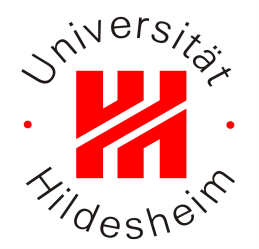 C 2. Die soziale Arbeit muss ihre Verfahren und Organisationsformen in den (politischen) Inklusionsdiskurs einbringen
Paradoxe Situation: in der politischen Aushandlung neuer Regelungen sind anschlussfähige Verfahren und Organisationsformen der Jugendhilfe bedroht.

Hilfeplanung als partizipatives Verfahren: Weiterentwicklung, aber steht nicht zur Disposition! (z.B. gegenüber einer ausgebauten medizinisch-psychologischen Diagnostik)
Jugendhilfeplanung als kommunikativer Prozess, an dem alle Akteure beteiligt werden: Erweiterung des Planungsauftrages und Umsetzung!
Demokratische Aushandlungsverfahren von Hilfe vor Ort (Dt: Jugendamt als zweigliedrige Struktur)
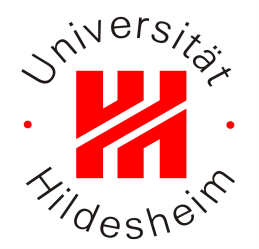 C 3. Es geht um eine „Synchronisation“ von Hilfen in allen Bereichen
Eingliederungshilfen/stationäre Unterbringung: dezentral in Normalität selbstbestimmt leben
Erziehungs- und Familienberatung: Gleichberechtigung in Fragen von Elternschaft und Partnerschaft, „begleitete Elternschaft“ bei Menschen mit Behinderungen
Hilfen für U6 (Frühförderung/frühe Hilfen)
Beschäftigungshilfen: hin zu inklusiven Ausbildungs- und Arbeitsmärkten




Auseinandersetzung mit Ansätzen aus Behindertenhilfen und umgekehrt!
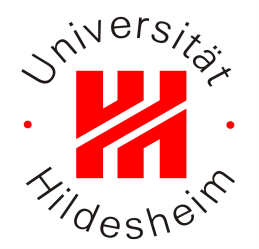 C 4. Teilhabe von Kindern und Jugendlichen ist oft nur über Multiprofessionalität zu stärken
Inklusive Hilfen sind oft in Regelstrukturen eingelagert (Bsp. Schulassistenz, Schulsozialarbeit – Schule als multiprofessionelle Einrichtung
Zusammenarbeit von Psychiatrie und Jugendhilfe 




Aufweichen der fachlichen Versäulungen, um Teilhabe zu verbessern!

Theoriebildung
empirische Forschung
Ausbildung
Praxis
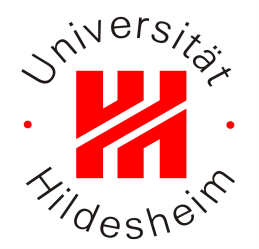 Vielen Dank!




Gesamtzuständigkeit – eine Chance für die Kinder- und Jugendhilfe!
Ein Positionspapier aus der Kinder- und Jugendhilfe sowie -teilhabeforschung